RWeek7Reading Week 7
9/19-9/23
farrier
A farrier is someone who makes horse shoes and fits them to the horse’s hooves.

Farriers are quite rare these days, but much needed during horse shows and competitions.
Computer Lab Expectations
Working on what is assigned 
Working the entire time
Silent
Raising your hand if you have a question/comment
Working or reading when you are finished.
gait
– noun – The movement a horse does.  There are 4 main gaits- walk, trot, lope (or canter), and gallop.

Beginning riders usually stick to a trotting gait and leave cantering and galloping to more seasoned riders.
Literacy Strand
Amelia Earhart Study
Take at least 5 interesting fact notes from the video
https://www.youtube.com/watch?v=Y2OnsHVlTPg
Homonym Poster Project
Continue to add color and details to your poster project.  

If you finish, read silently.
CNN STUDENT NEWS
http://www.cnn.com/studentnews
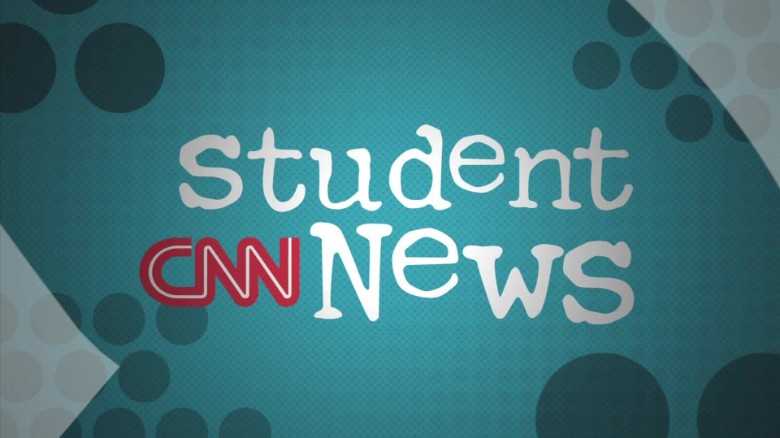 halter
halter – noun – A piece of tack that is placed on the horse's head so that he can be lead around or tied up.  It is made of webbing, leather, or rope.

The horse’s reins are attached to the halter so that the rider can direct the horse to turn left, or right, or to stop.
foal
foal – noun – a horse that is less than 			one year old

Sometimes a horse has such a difficult time delivering a foal that a veterinarian must be called to help with the birth.
CNN STUDENT NEWS
http://www.cnn.com/studentnews
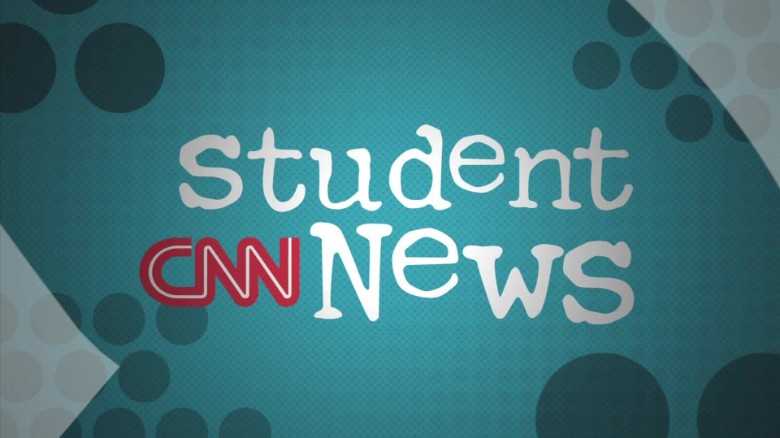